GenSAS: Genome Sequence Annotation Server, 
a Tool for Online Annotation and Curation
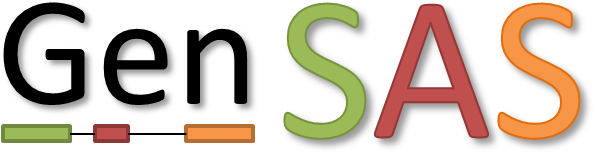 Dorrie Main, Taein Lee, Ping Zheng, Sook Jung, Stephen P. Ficklin, Jodi Humann, 
Jill Wegrzyn and David Neale
What is GenSAS?

It is a web-based Genome Sequence Annotation Server 
A one-stop website with a single graphical interface for running multiple structural and functional annotation tools 
Enables the visualization and manual curation of genome sequences
Easy sequence input and task creation
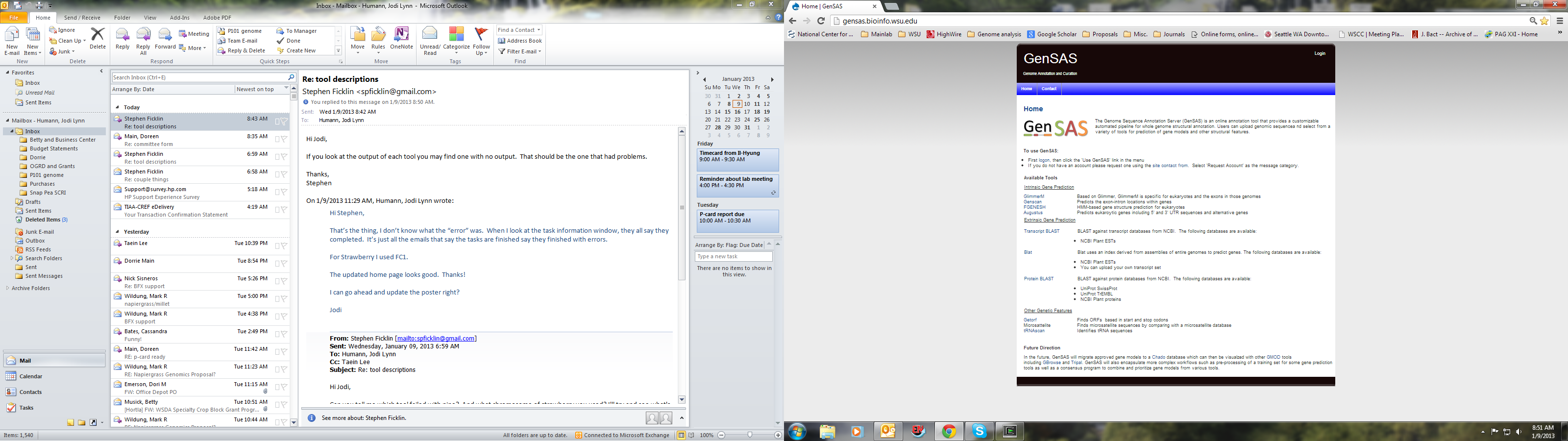 User accounts allow for easy access to DNA sequences, tasks, and results
Multiple annotation tools are available in GenSAS
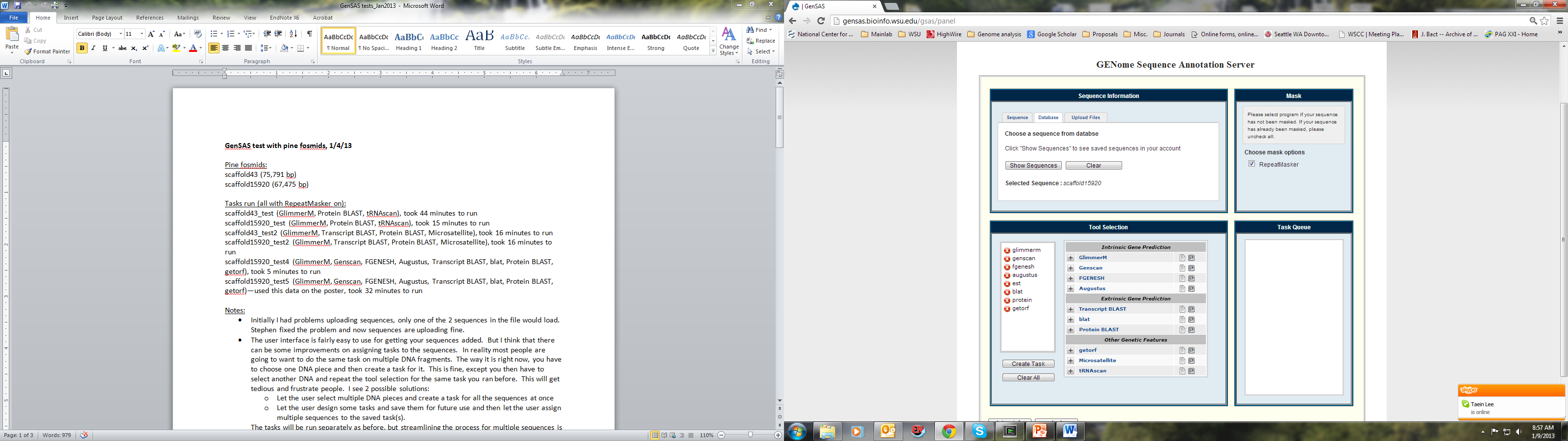 Sequences can be pasted or uploaded
Sequences are saved in the user associated database and selected for analysis
Customize the settings for each tool
A customized task can be created by selecting from the list of tools
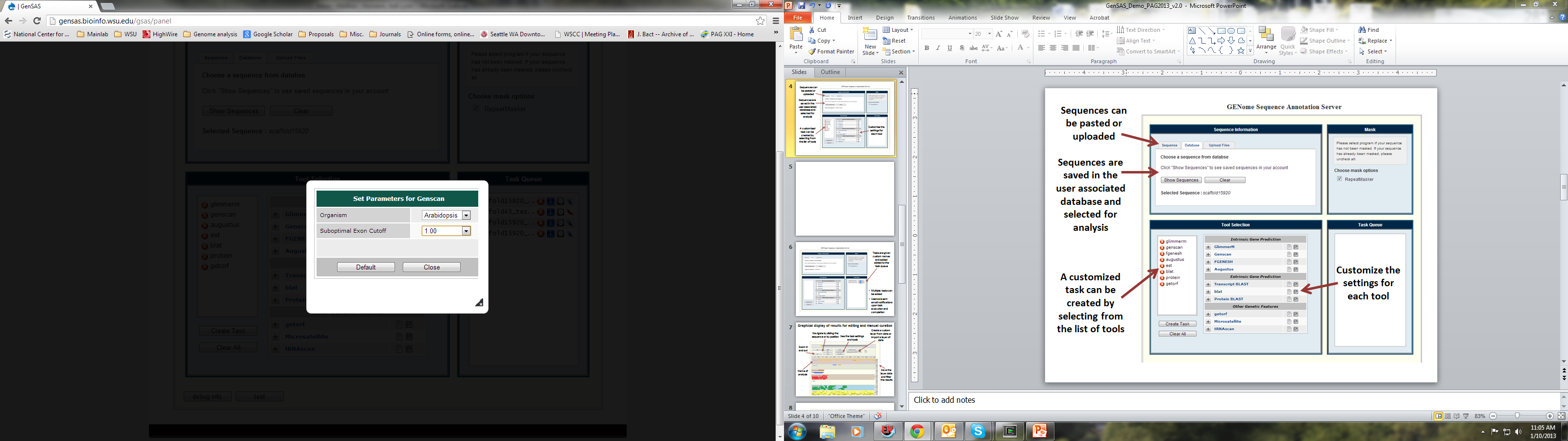 Parameter windows allow user to adjust settings and use custom databases for each tool
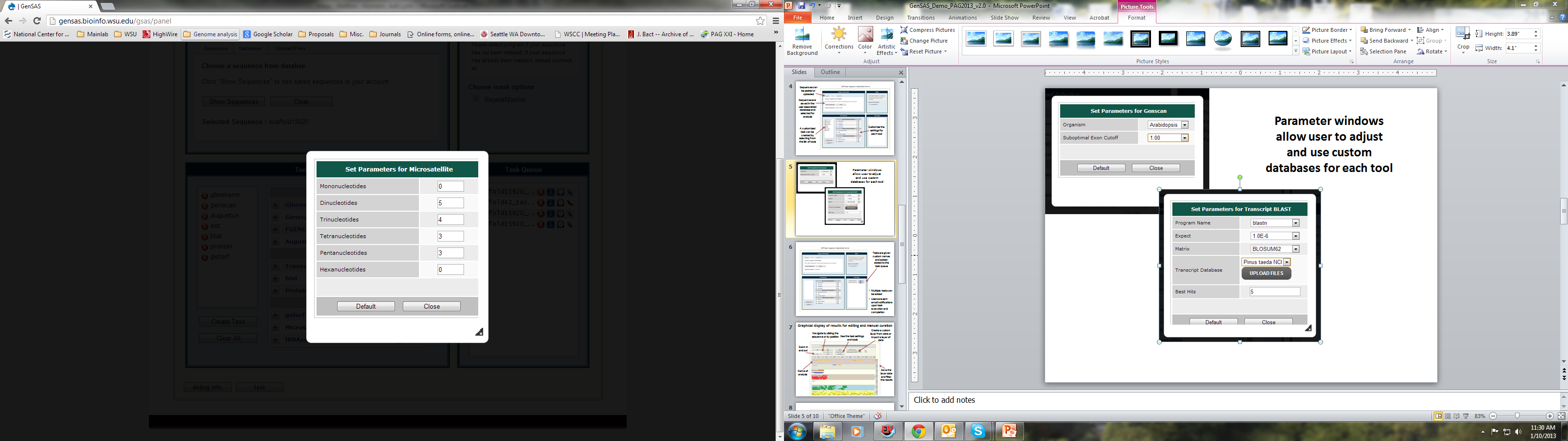 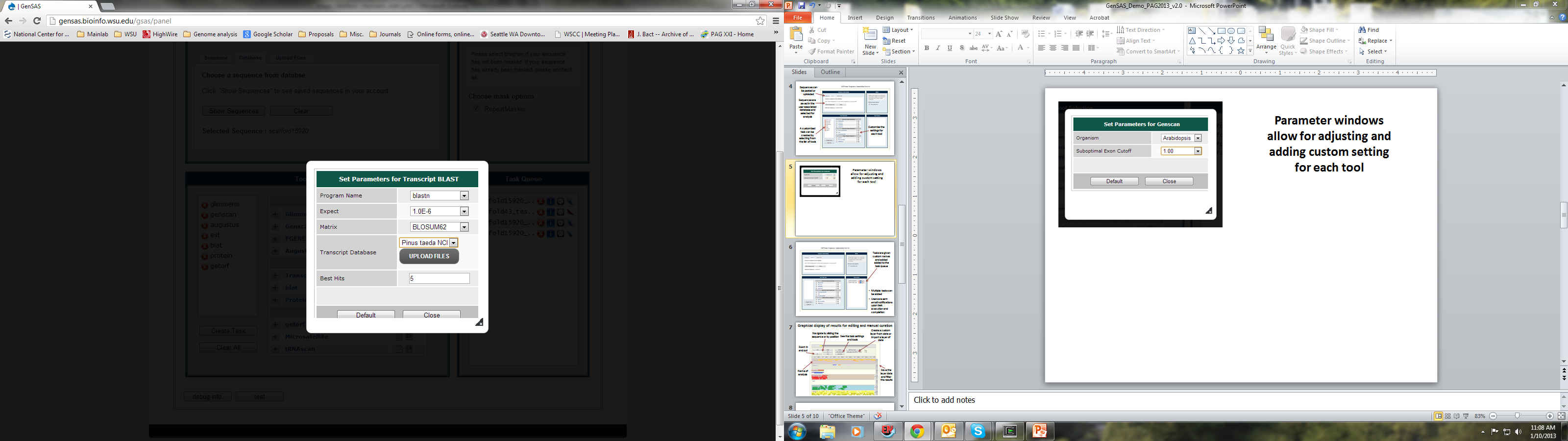 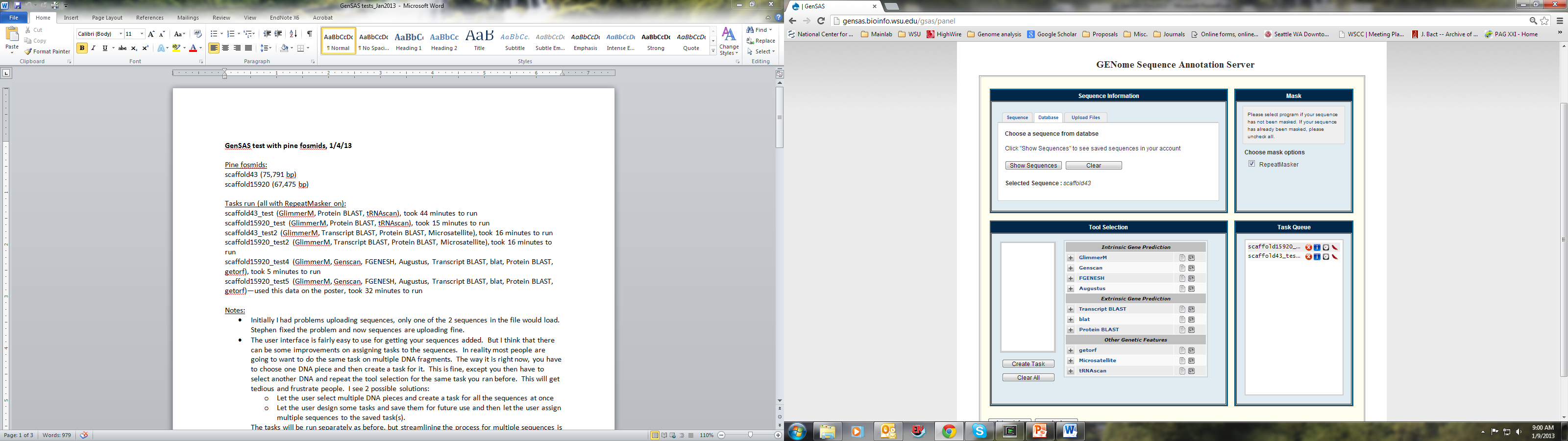 Tasks are given custom names and added added to the task queue
Multiple tasks can be added
Users are sent email notifications upon task execution and completion
Graphical display of results for editing and manual curation
Create a custom layer from data or import a layer of data
Navigate by sliding the sequence or by position
See the task settings and tools
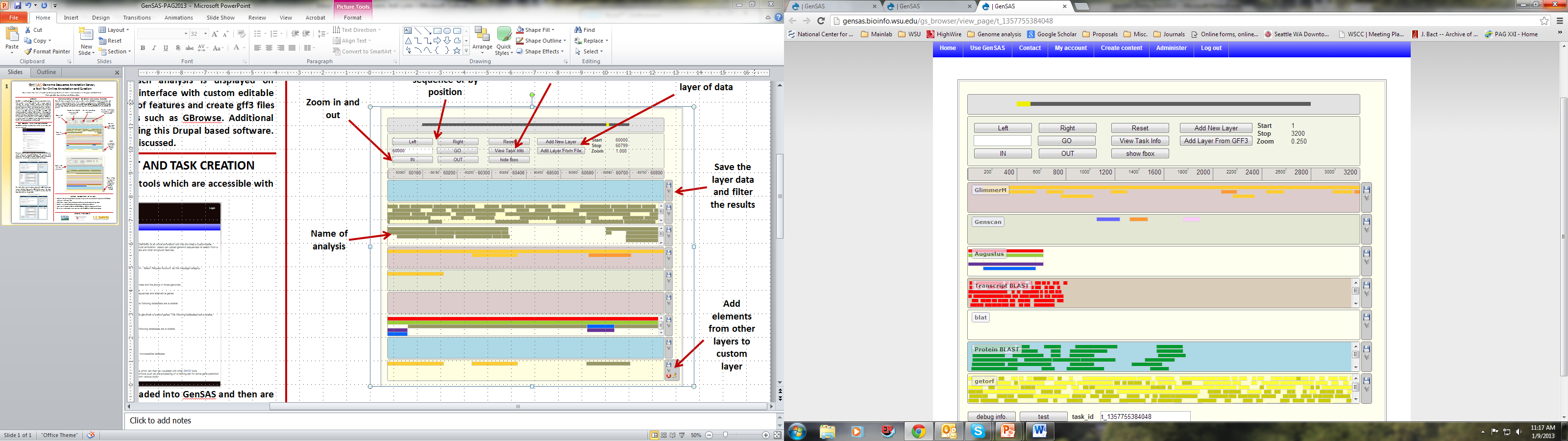 Zoom in and out
Save the layer data and filter the results
Name of analysis
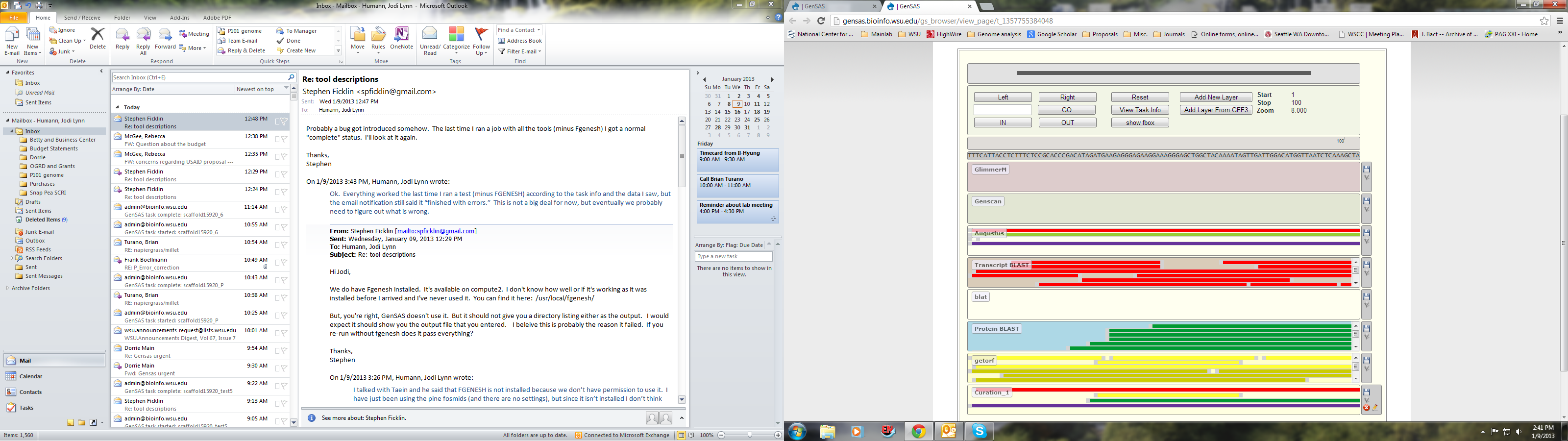 Zoom to see the sequence
Save the custom layer in gff3 or Chado database format
Add elements from other layers to custom layer
Further Development of GenSAS
Add the ability to assign tasks to multiple sequences at once and run the same tool with different settings in the same task
Add more analysis tools and protein and transcript information to layer data 
Enable users to add sub-accounts for group editing of annotations
Implement transfer of data to a Chado database and full integration with Tripal
Develop a virtual machine so users can install GenSAS as a stand-alone program
Funding provided by
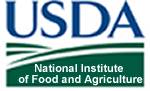 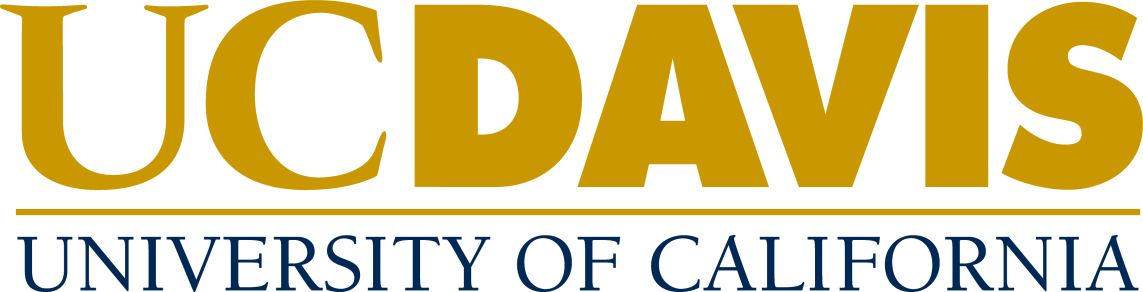 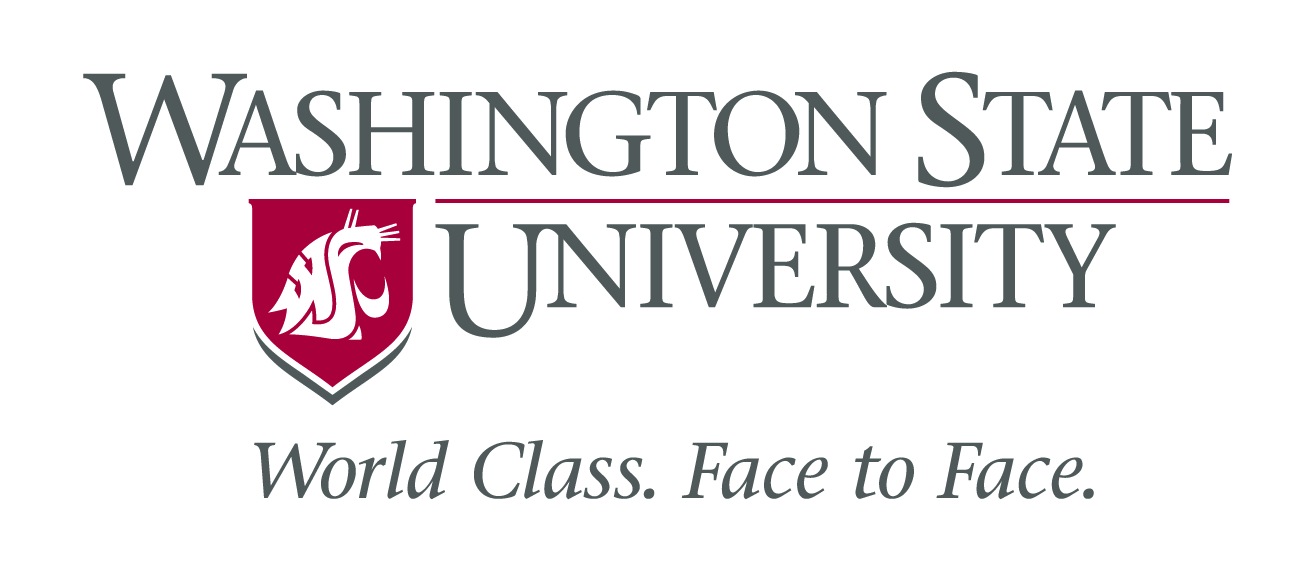